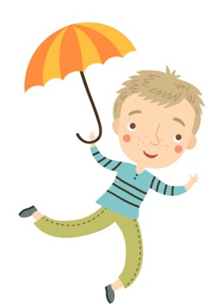 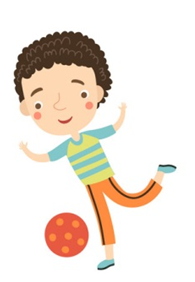 Ôn và khởi động
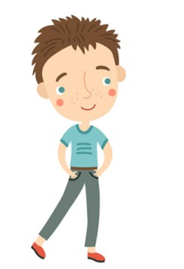 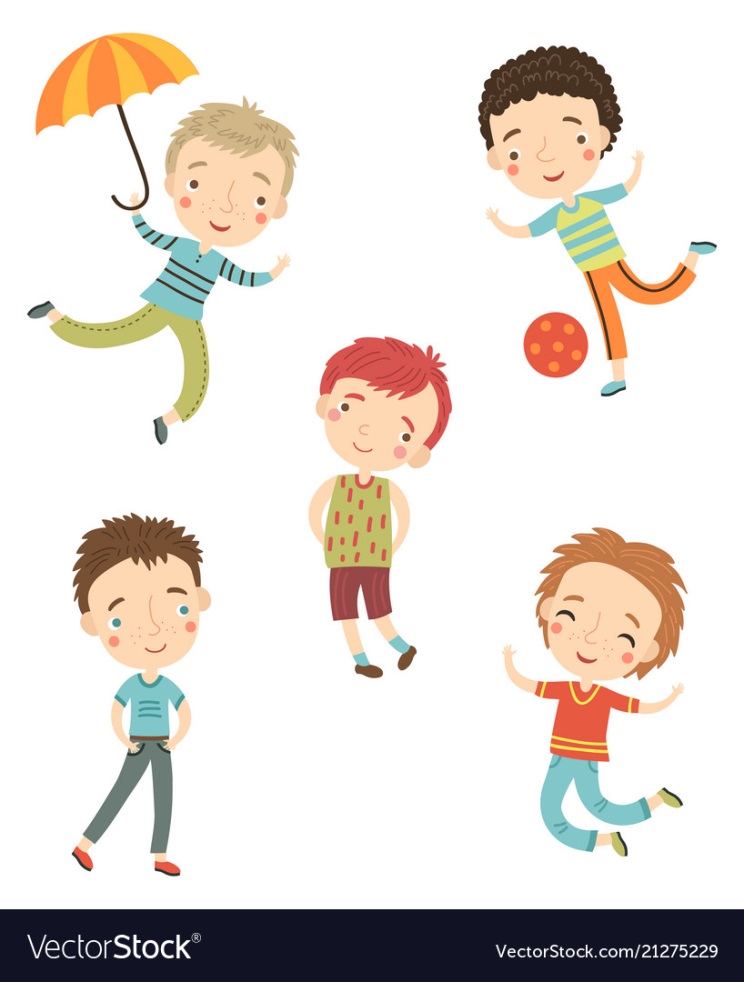 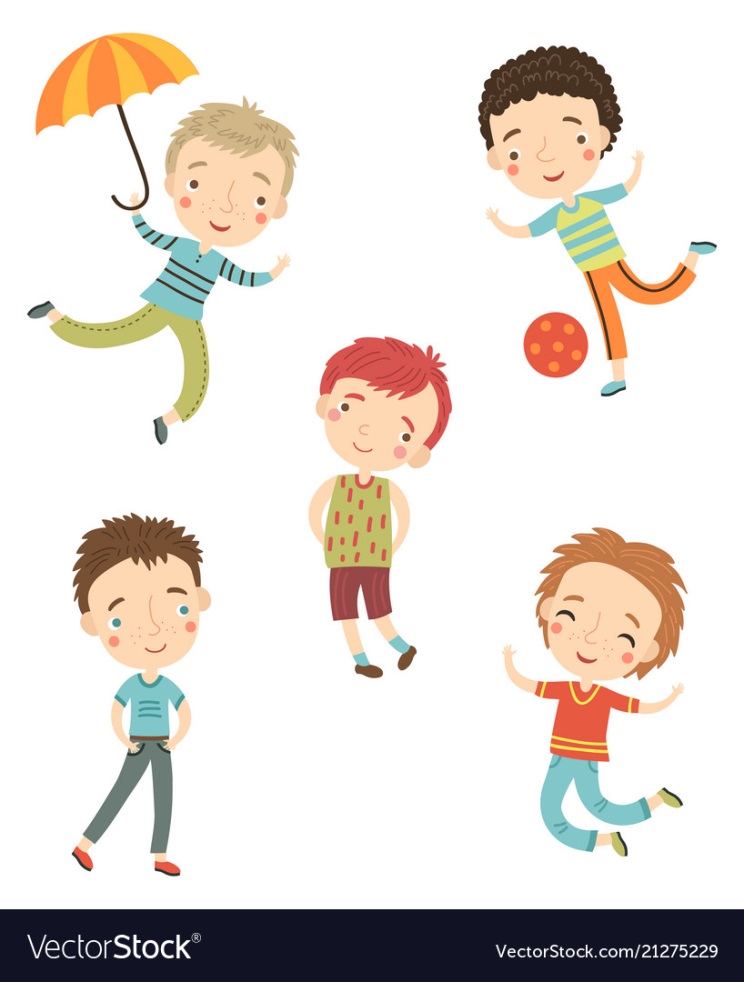 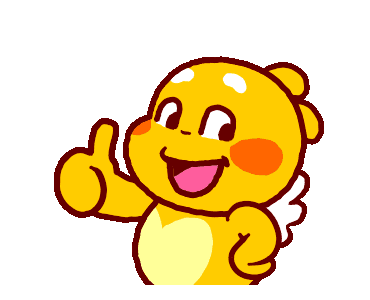 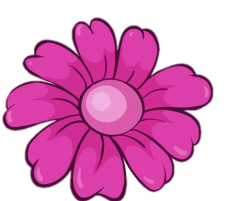 Tìm trong bài Đi học 2 tiếng cùng vần với nhau
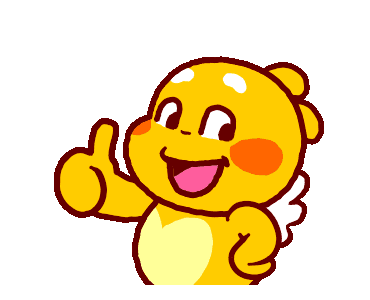 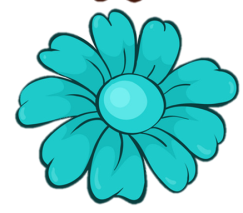 Học thuộc lòng hai khổ thơ đầu bài thơ Đi học
2
3
MÁI TRƯỜNG MẾN YÊU
Bài
3
HOA YÊU THƯƠNG
1
Quan sát tranh
Nói về việc làm của cô giáo trong tranh
Nói về thầy giáo hoặc cô giáo của em
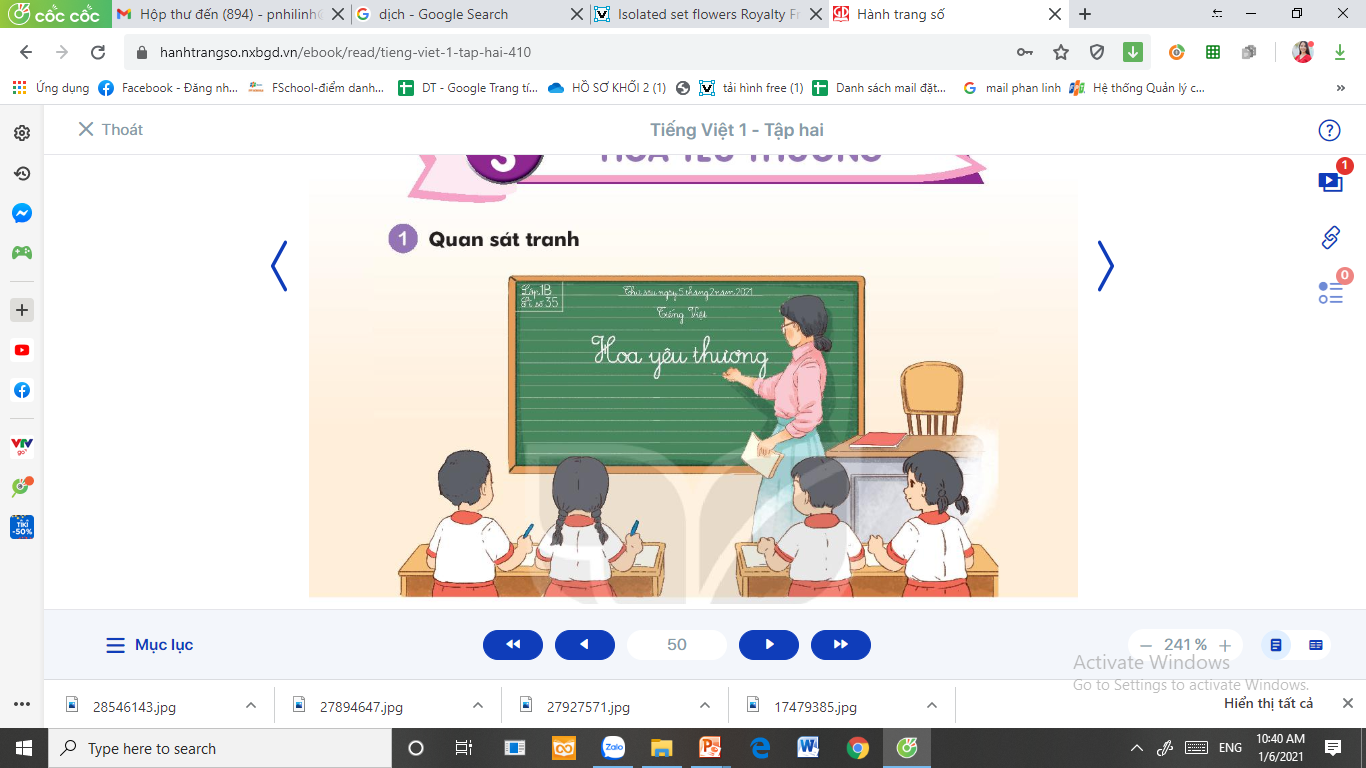 2
Đọc mẫu
Đọc
Hoa yêu  thương
Hôm nay cô giáo cho lớp vẽ những gì yêu thích. Tuệ An hí hoáy vẽ siêu nhân áo đỏ, thắt lưng vàng. Gia Huy say sưa vẽ mèo máy, tỉ mỉ tô cái ria cong cong.
	Cuối giờ, chúng tôi mang tranh đính lên bảng. Mọi ánh mắt đều hướng về bức tranh bông hoa bốn cánh của Hà. Trên mỗi cánh hoa ghi tên một tổ trong lớp. Giữa nhụy hoa là cô giáo cười rất tươi. Bên dưới có dòng chữ nắn nót “Hoa yêu thương”. Ai cũng thấy có mình trong tranh. Chúng tôi treo bức tranh ở góc sáng tạo của lớp.
			                                                          (Phạm Thủy)
oay
oay         hí hoáy
Hí hoáy: chăm chú và luôn tay làm việc gì đó.
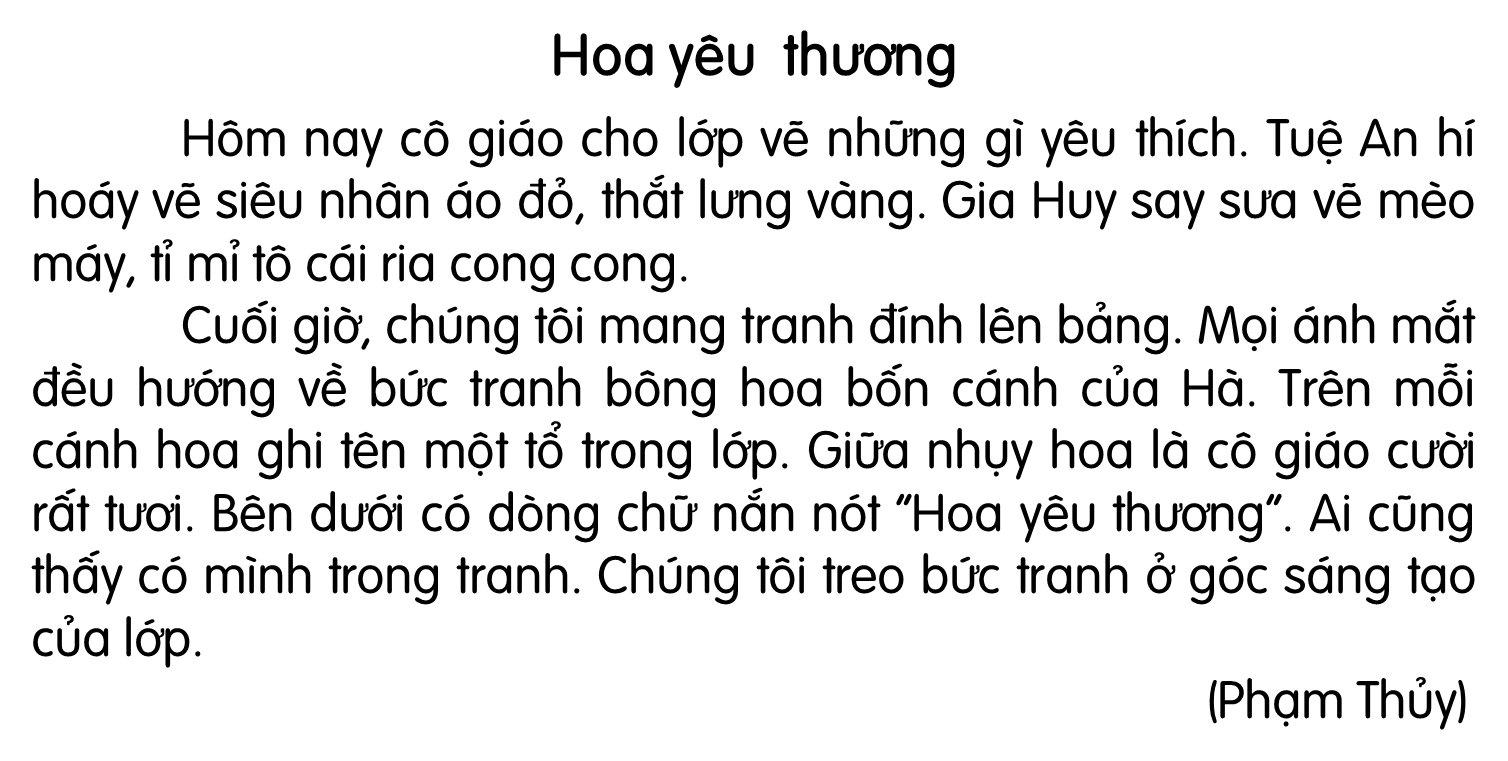 Em hãy tìm từ khó đọc, khó hiểu trong bài.
[Speaker Notes: Giáo viên chủ động giải thích từ khó, cho hs luyện đọc từ. Từ khó có thể linh động theo vùng miền, không nhất thiết dạy theo giáo án soạn sẵn.]
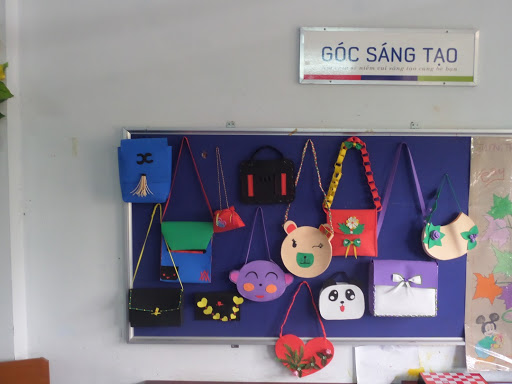 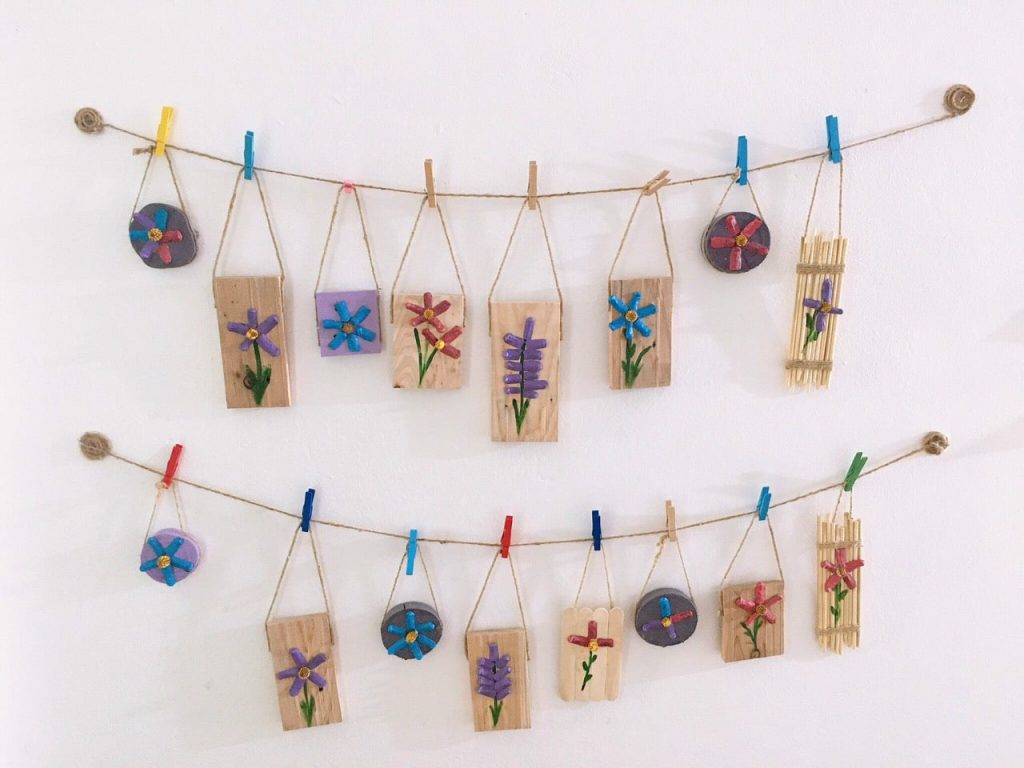 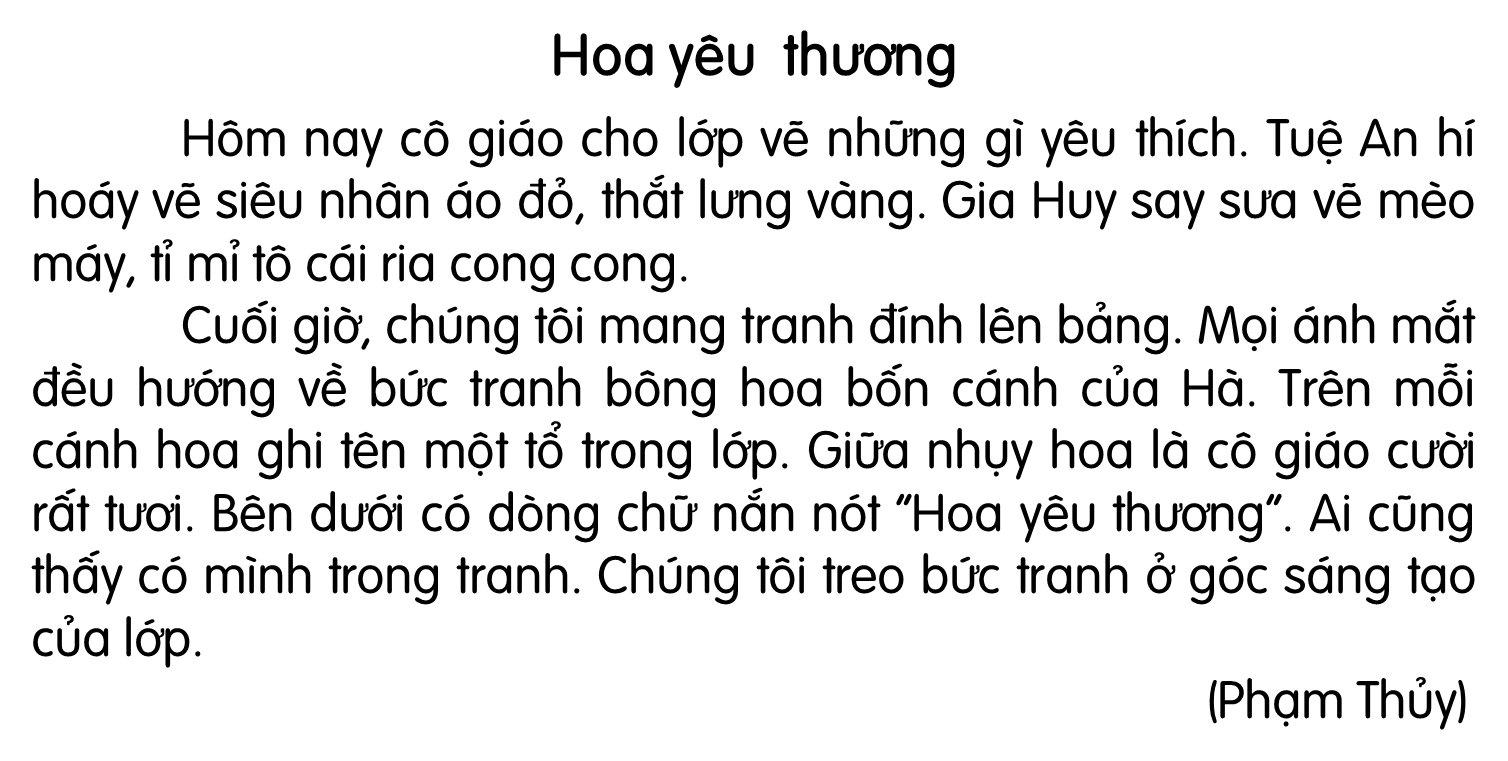 Đọc nối tiếp câu
Luyện đọc câu dài:
Hôm nay cô giáo cho lớp vẽ những gì yêu thích.
Chúng tôi treo bức tranh ở góc sáng tạo của lớp.
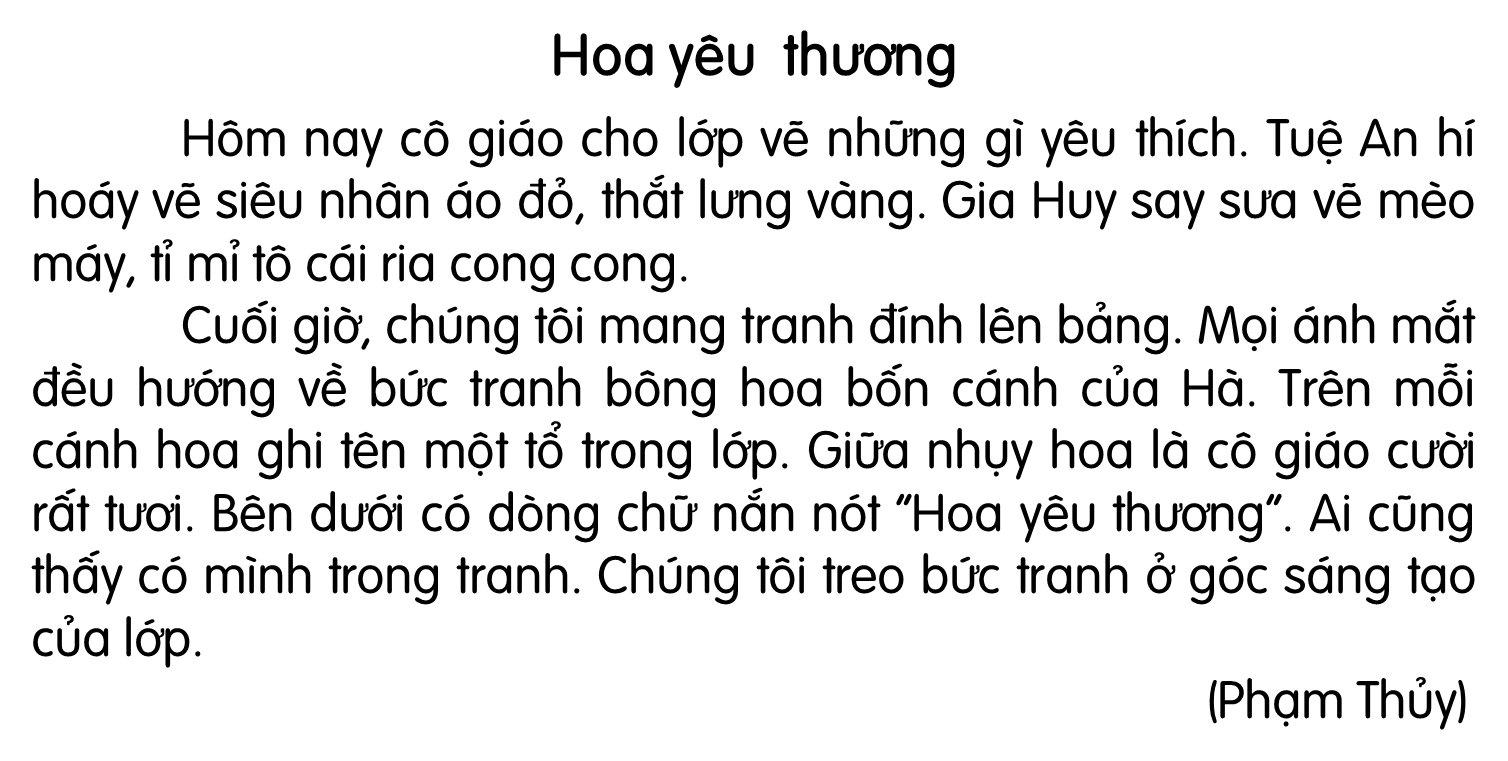 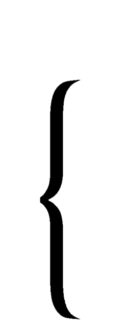 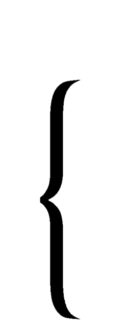 Bài đọc có mấy đoạn?
Đọc nối tiếp đoạn
Tỉ mỉ: kĩ càng từng cái rất nhỏ.
Nắn nót: làm cẩn thận từng tí cho đẹp, cho chuẩn.
Sáng tạo: có cách làm mới.
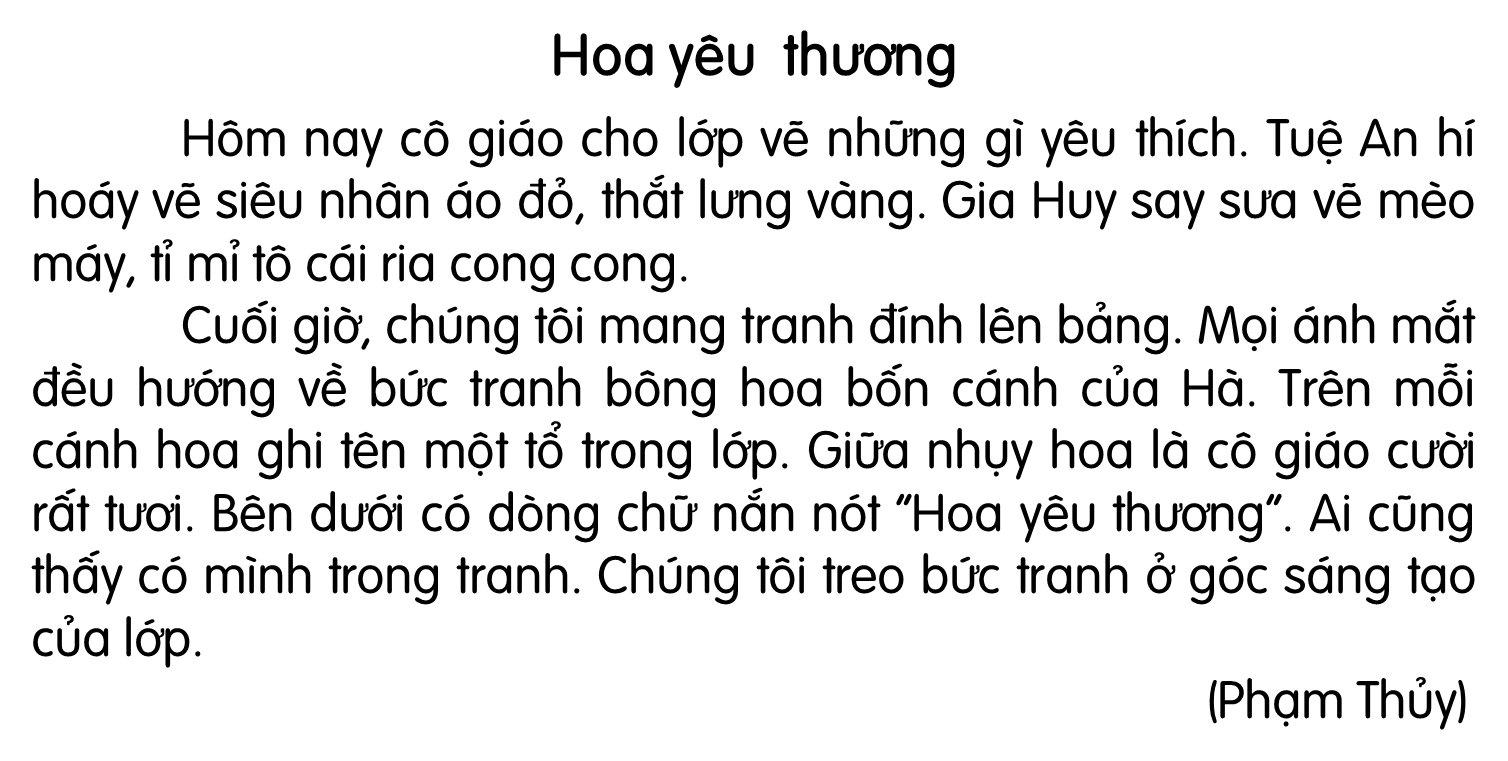 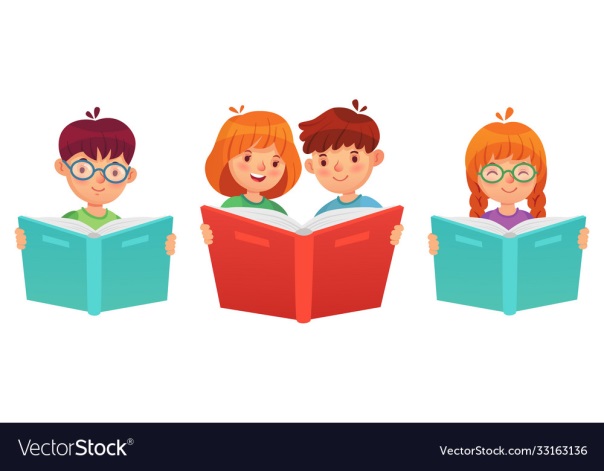 Đọc toàn bài
3
Đọc toàn bài
Trả lời câu hỏi
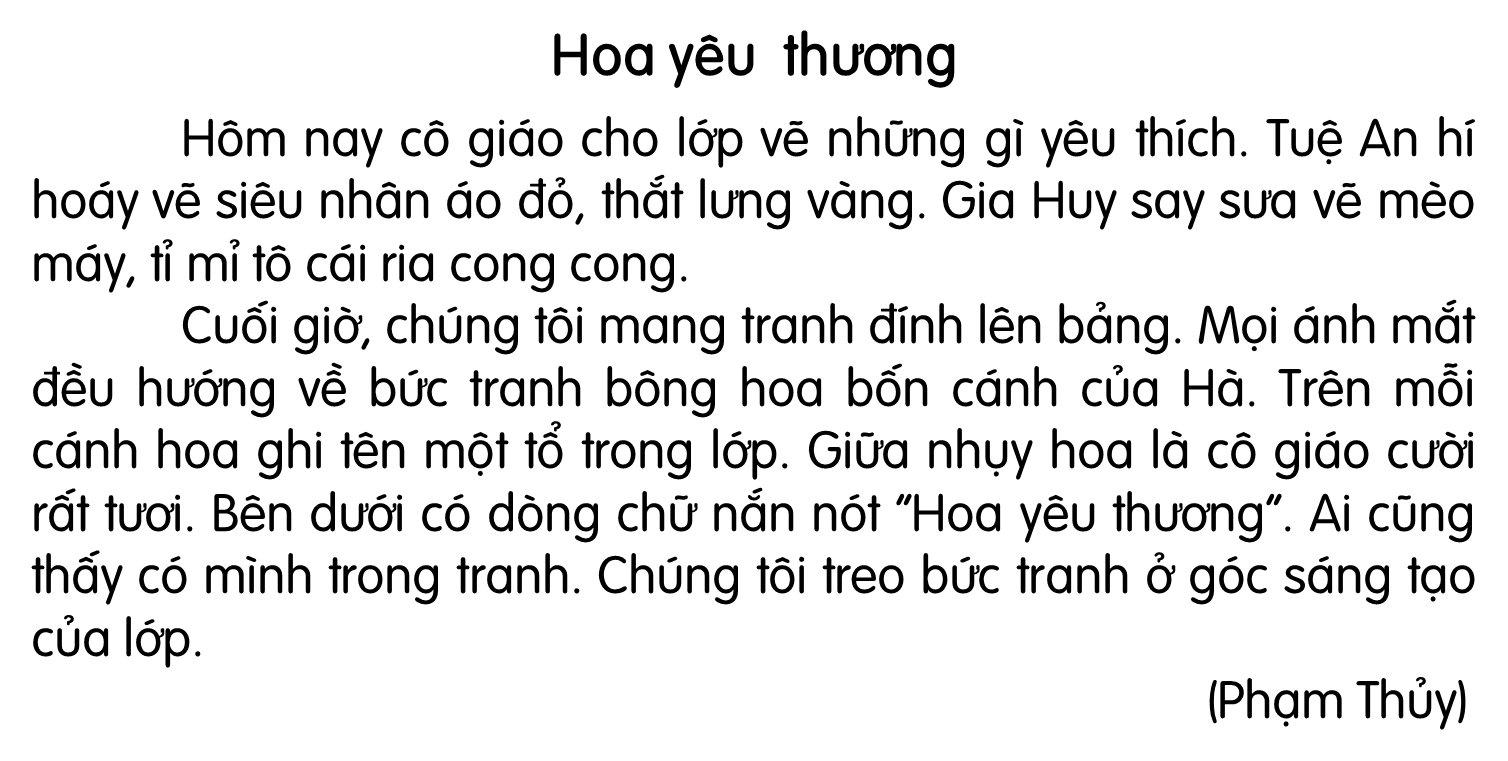 [Speaker Notes: Gọi HS đọc lại bài]
Đọc đoạn 1:
Hôm nay cô giáo cho lớp vẽ những gì yêu thích. Tuệ An hí hoáy vẽ siêu nhân áo đỏ, thắt lưng vàng. Gia Huy say sưa vẽ mèo máy, tỉ mỉ tô cái ria cong cong.
Các bạn trong lớp vẽ những gì?
Hôm nay cô giáo cho cả lớp làm gì?
Đọc đoạn 2:
Cuối giờ, chúng tôi mang tranh đính lên bảng. Mọi ánh mắt đều hướng về bức tranh bông hoa bốn cánh của Hà. Trên mỗi cánh hoa ghi tên một tổ trong lớp. Giữa nhụy hoa là cô giáo cười rất tươi. Bên dưới có dòng chữ nắn nót “Hoa yêu thương”. Ai cũng thấy có mình trong tranh. Chúng tôi treo bức tranh ở góc sáng tạo của lớp.
Bông hoa của bạn Hà vẽ có mấy cánh hoa. Lớp của bạn nhỏ có mấy tổ?
Hà vẽ ai ở giữa bông hoa?
Bức tranh bông hoa bốn cánh được đặt tên gì?
nhụy hoa
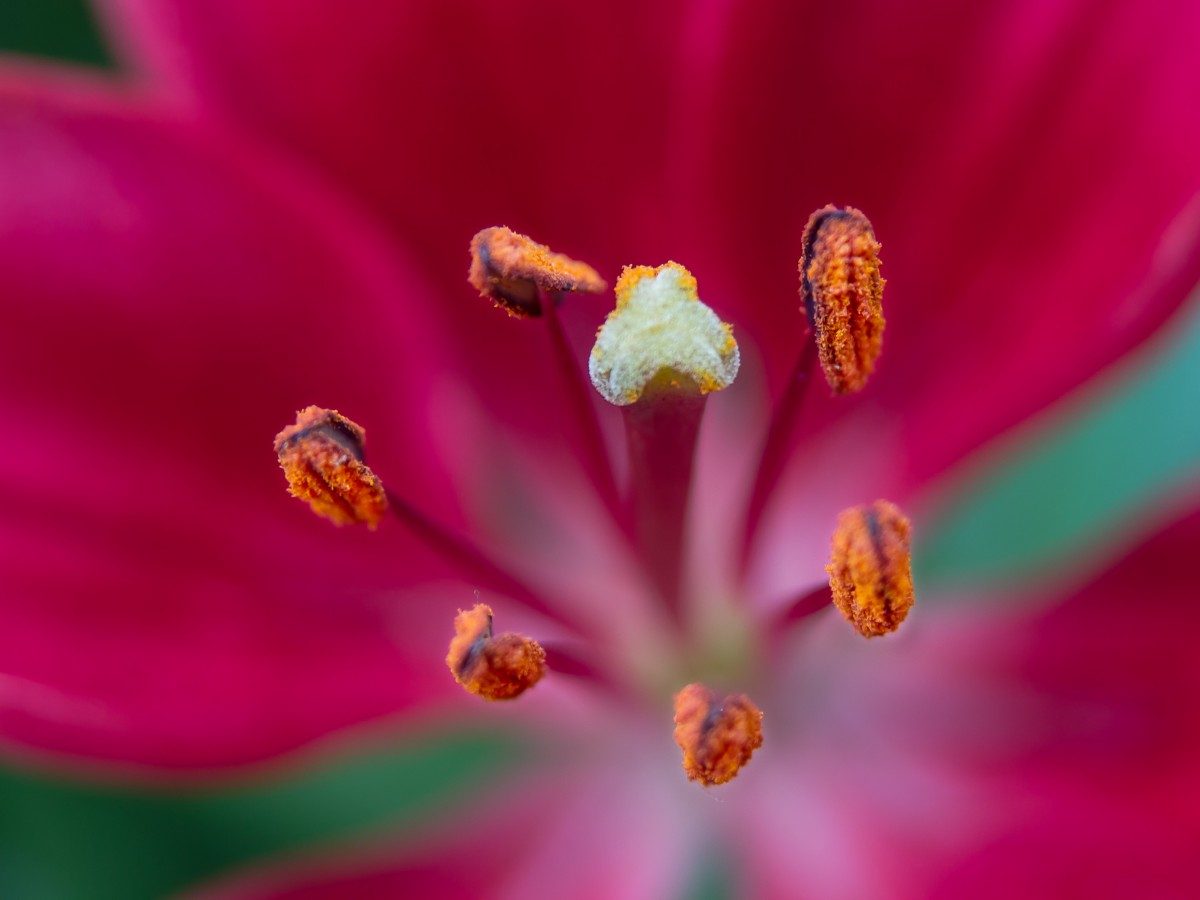 Theo em, có thể đặt tên nào khác cho bức tranh?
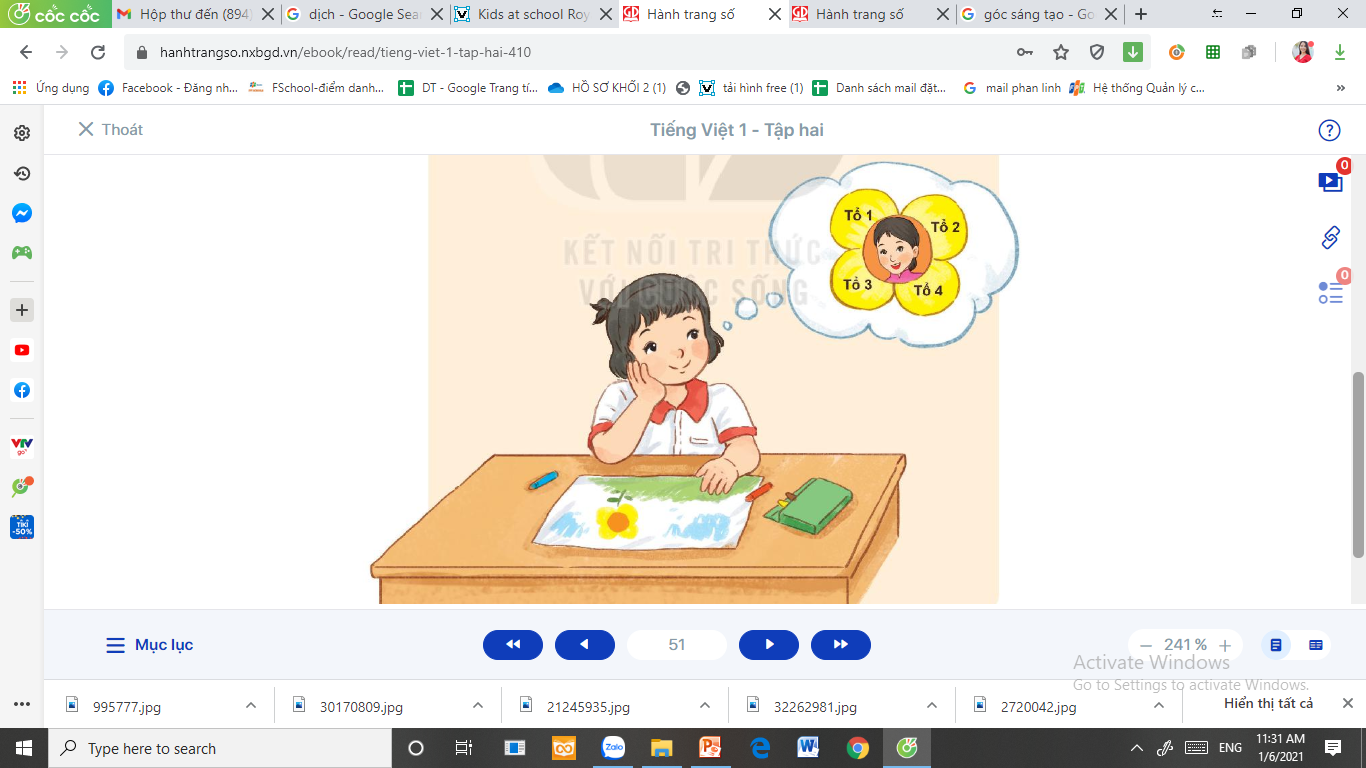 4
Viết vào vở câu trả lời cho câu hỏi c ở mục 3
a. Bức tranh có thể đặt tên khác là (…).
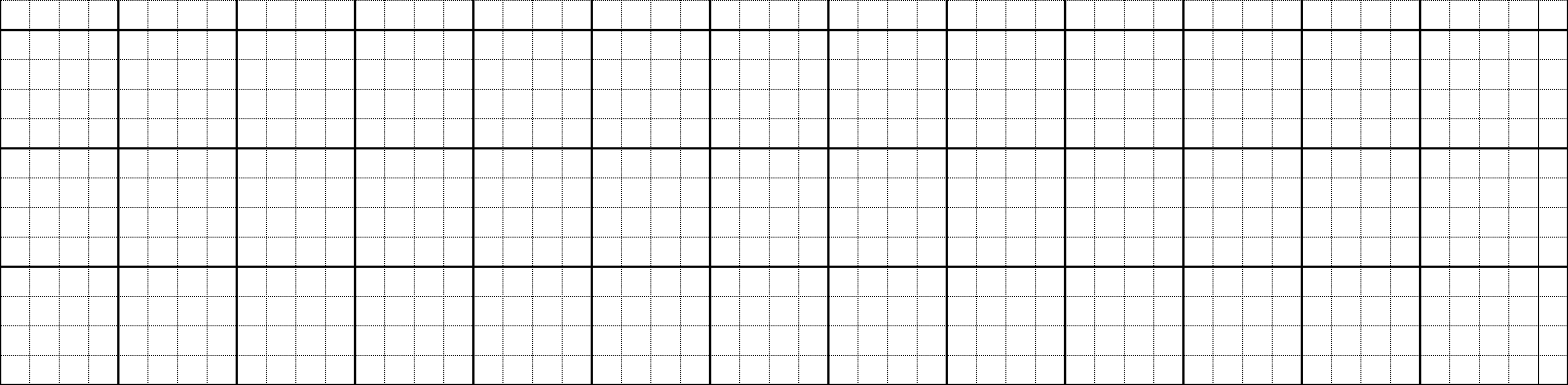 Bức Ǉraζ có Ό˘ đặt Ιłn δác là…
Cần chú ý gì khi viết chữ đầu câu?
Khoảng cách giữa các chữ như thế nào?
Cuối câu có dấu gì?
[Speaker Notes: Hoa đoàn kết, bông hoa đặc biệt…]
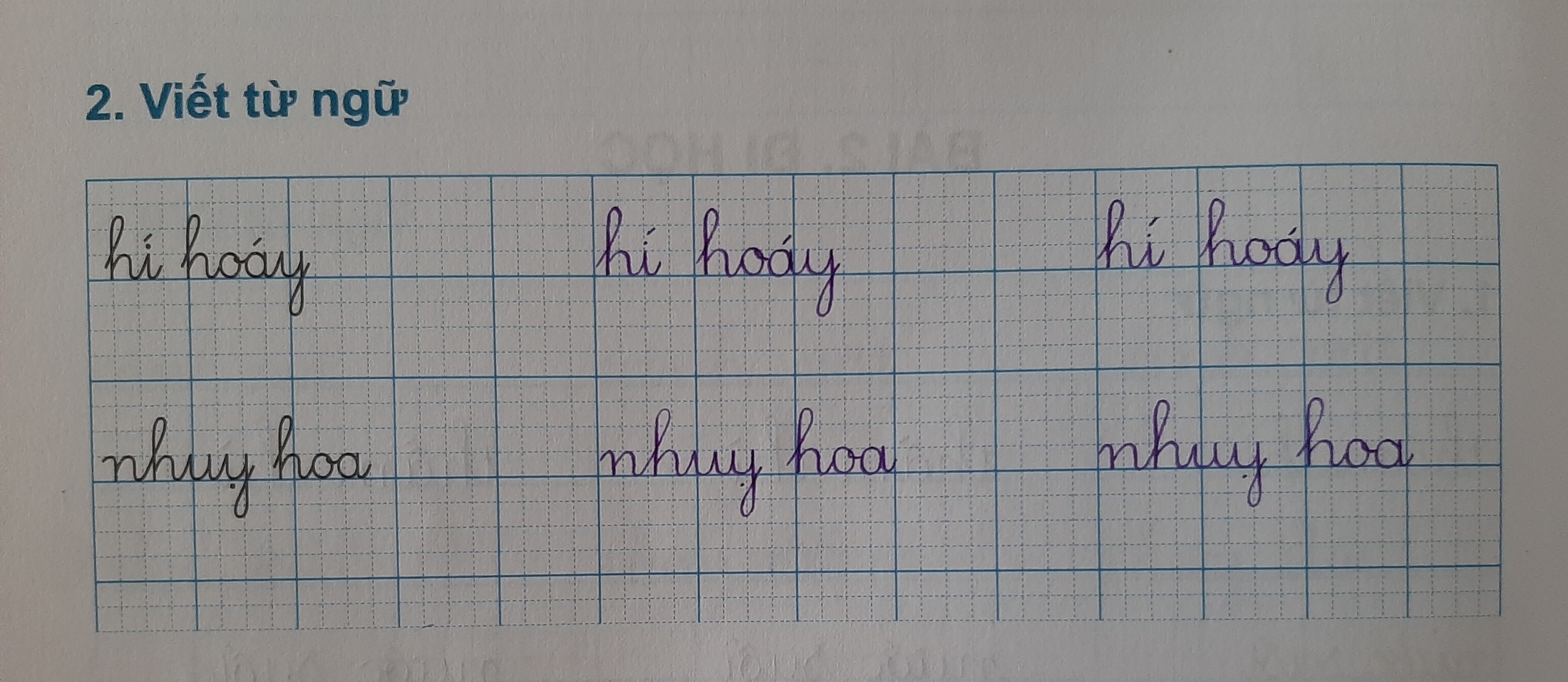 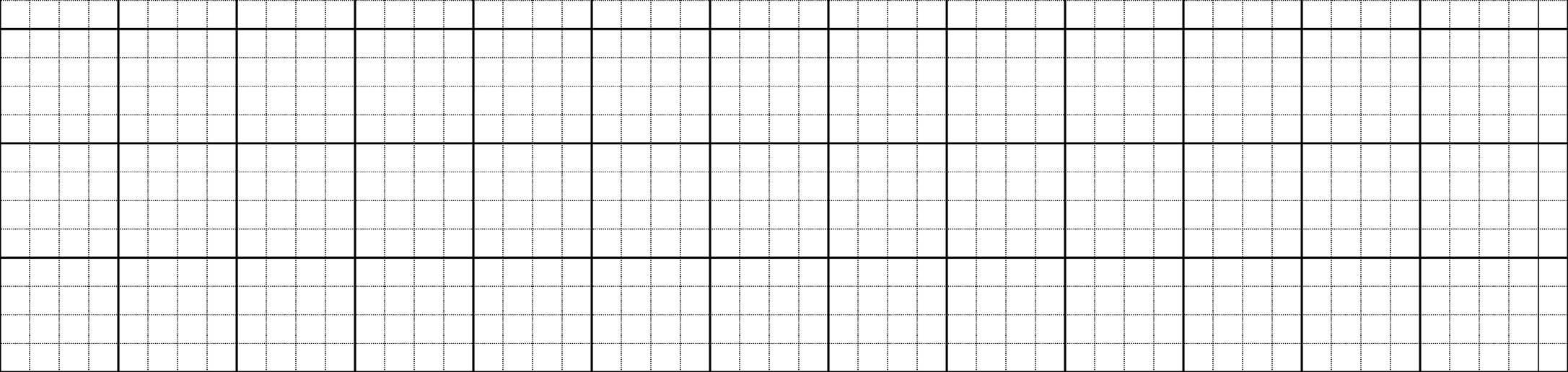 Bức Ǉraζ có Ό˘ đặt Ιłn δác là Hoa đoàn kết.
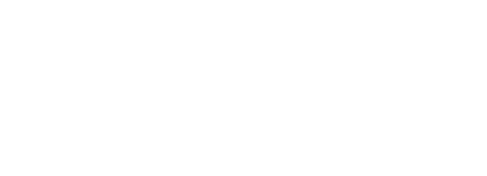 Dặn dò:
+ Ôn bài: Hoa yêu thương  trang 50, 51
+ Xem bài trang 52, trang 53.